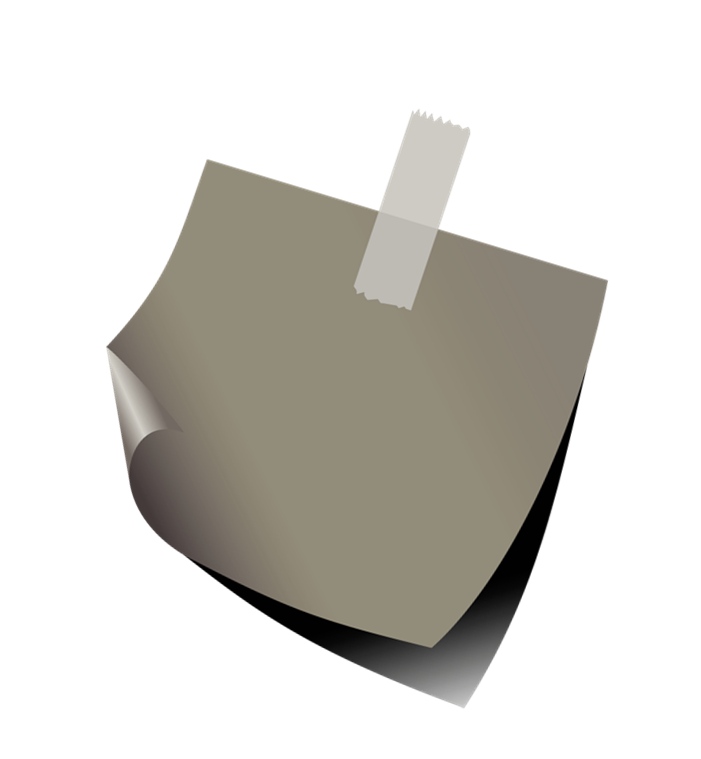 Дом без насилия!
Профилактика домашнего насилия
Подготовили студентки      
 4-го курса группы 1-ПОНБ Евгения Малевич,      
Милена Мякушко,   Екатерина Серажим
Насилие в семье - это молчаливый убийца. Единственный способ остановить его - это открыто заявить об этом и дать своему голосу быть услышанным
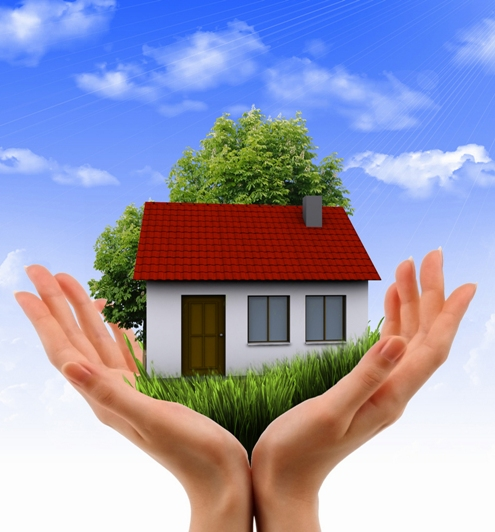 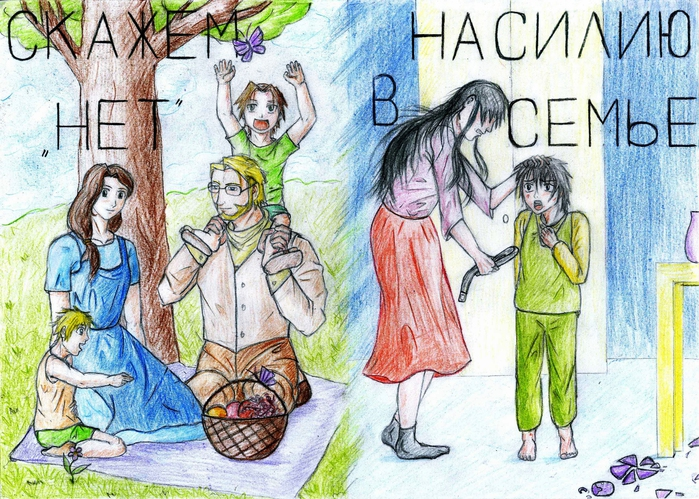 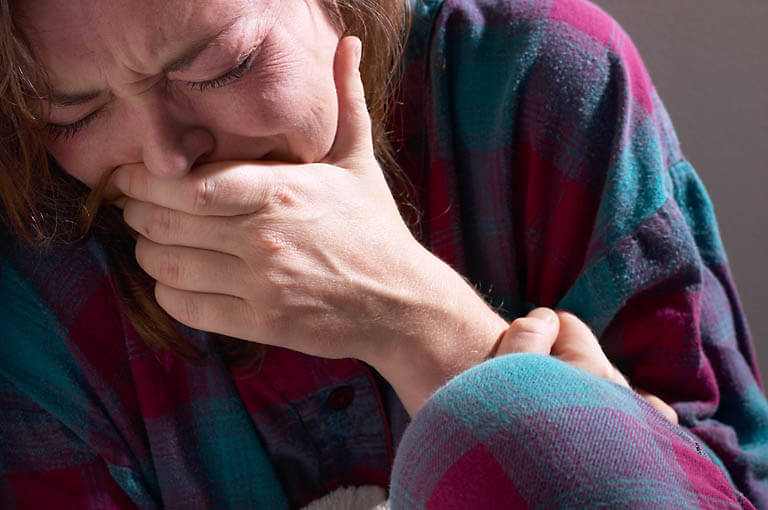 Профилактика насилия над детьми
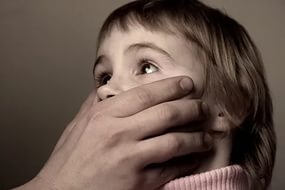 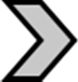 Более 60 тыс. детей бегут из дома
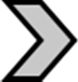 Ежегодно избивают до 2,5 млн. детей в возрасте до 14 лет
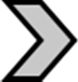 30 тыс. из них находятся в розыске
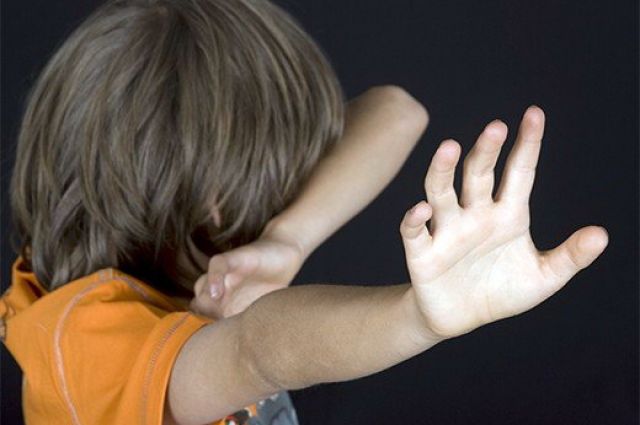 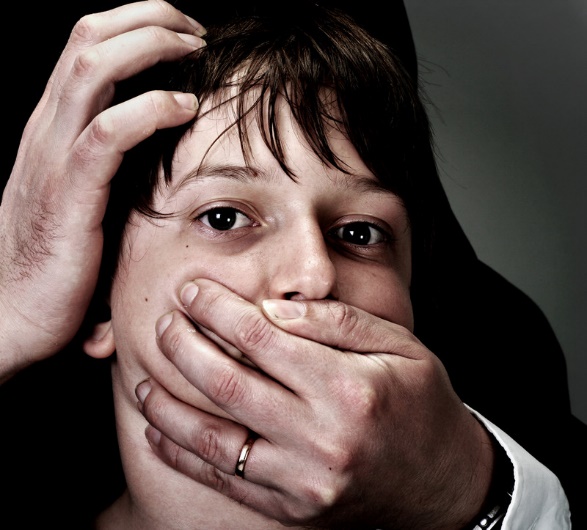 Факторы, которые позволяют обратить внимание на ребенка и на возможные проблемы в его семье
Программа «Здоровый Старт» (США)
метод
Предмет
посещения семей для проверки, определения и работы с неблагополучными семьями, имеющими новорожденных, с целью предотвращения плохого обращения с детьми и содействия их развитию.
Результат:
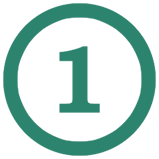 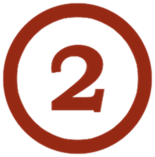 Программа Йельского центра по изучению развития ребенка (США)
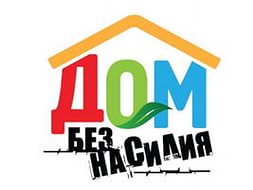 Программа предполагает услуги небольшим группам семей с низкими доходами и неполным семьям: услуги предоставляются в течение 2-х лет с момента рождения ребенка
Результат:
 дети из этих семей в 13 лет учились в школе лучше и были менее склоны прогуливать занятия, чем дети из контрольной группы; было меньше жалоб на дисциплину дома.
Меры
Проблемы
нежелание родителей посещать занятия
Федеральная Стратегия по вопросам Насилия в СМИ в Канаде
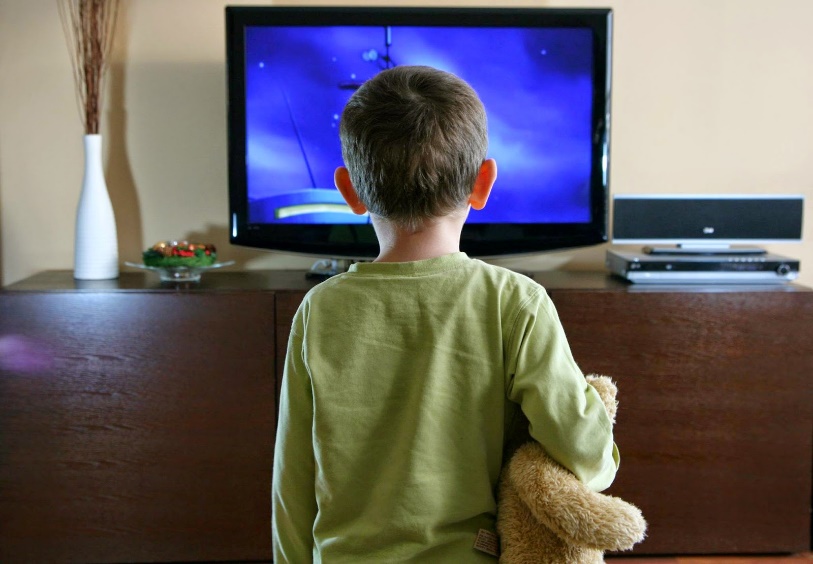 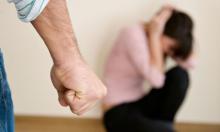 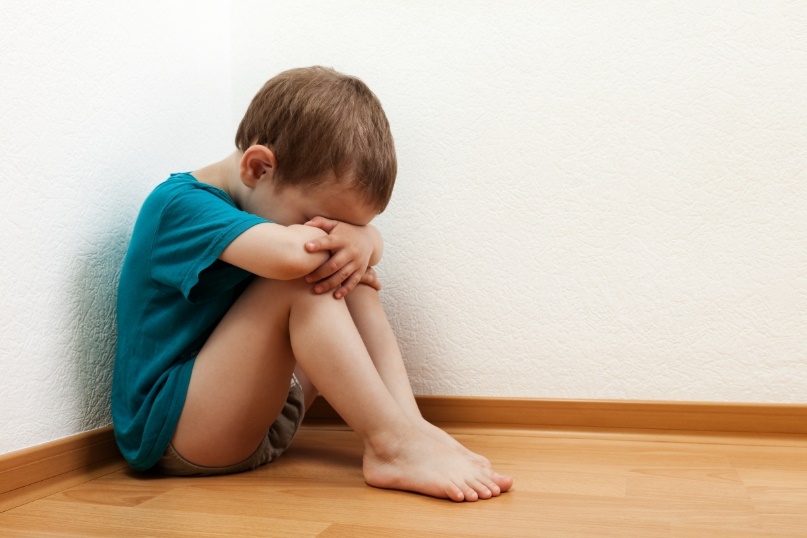 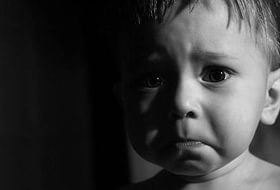 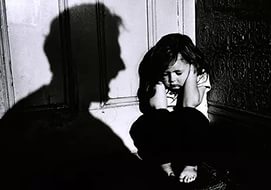 Основные принципы работы по предупреждению жестокого обращения с детьми в семье:
«Группа риска»
Домашнее насилие над женщинами
насилием над женщинами считается всякий насильственный акт, совершенный из­-за полового признака, который наносит либо может нанести половой, физический или психологический вред, страдания женщинам, а кроме этого угрозы свершения подобных актов, принуждение к чему-­либо, лишение свободы жизни
Примерно 33-50% от общего числа женщин, умерших насильственной смертью, гибнет от руки своего мужа или любовника
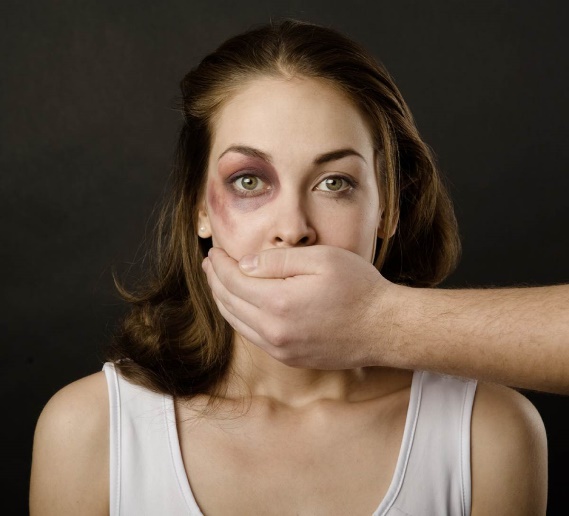 Оказалось, что каждое седьмое убийство на Земле происходит внутри семей, и свыше 38% из них происходят по вине мужчины
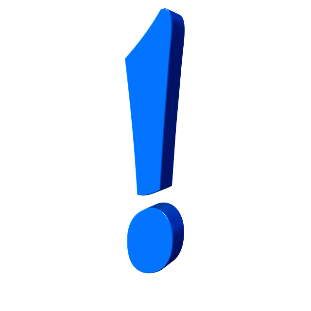 Женщины убивали своего мужа или любовника лишь в 6% случаев
Домашнее насилие бывает:
Женщина часто не может признаться себе в том, что она стала жертвой домашнего насилия.
Поэтому, даже на приеме у психолога, врачу приходится объяснять и убеждать пациента в реальности происходящего.
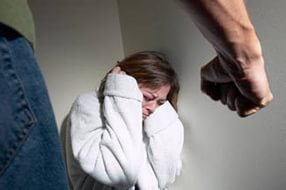 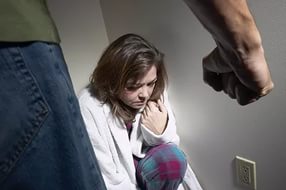 Факторы насилия
Признаки психологического насилия над женщиной в семье
Прямая словесная агрессия. Обидные высказывания в адрес жены. Унижение ее на людях и наедине.

Презрение. Явное неуважение с высказыванием своей точки зрения при любом удобном случае. Супруг не уважает творческую деятельность, работу жены, да и все, что она делает.

Насмешки, издевки и оскорбления

Использование высокомерного приказного тона

Постоянная и неиссякаемая критика

Запугивание. В том числе угрозы похитить детей и не давать с ними видаться
Сильная и необоснованная ревность

Игнорирование чувств супруги

Мужчина не считается с мнением жены

Муж подвергает опасности супругу. 

Накладывает запреты на обиды

Не разрешает пользоваться телефоном

Обвиняет в собственных неудачах

Тиран полностью контролирует жизнь своей жертвы или стремится к этому
Механизм возникновения домашнего насилия
психологическая атака
Постоянной критикой рано или поздно снижается до предельного уровня самооценка
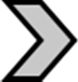 Тиран заставляет женщину почувствовать себя ничтожеством и безмерно виноватой перед ним женщиной
закладывается чувство вины
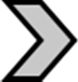 Деспот закладывает новую модель жизни. Он рассказывает, что такое хорошо, и что такое плохо. А жертва, обескураженная критикой и нападками, соглашается, потому что уже и не знает, где истина.
подмена идеалов и слом личности
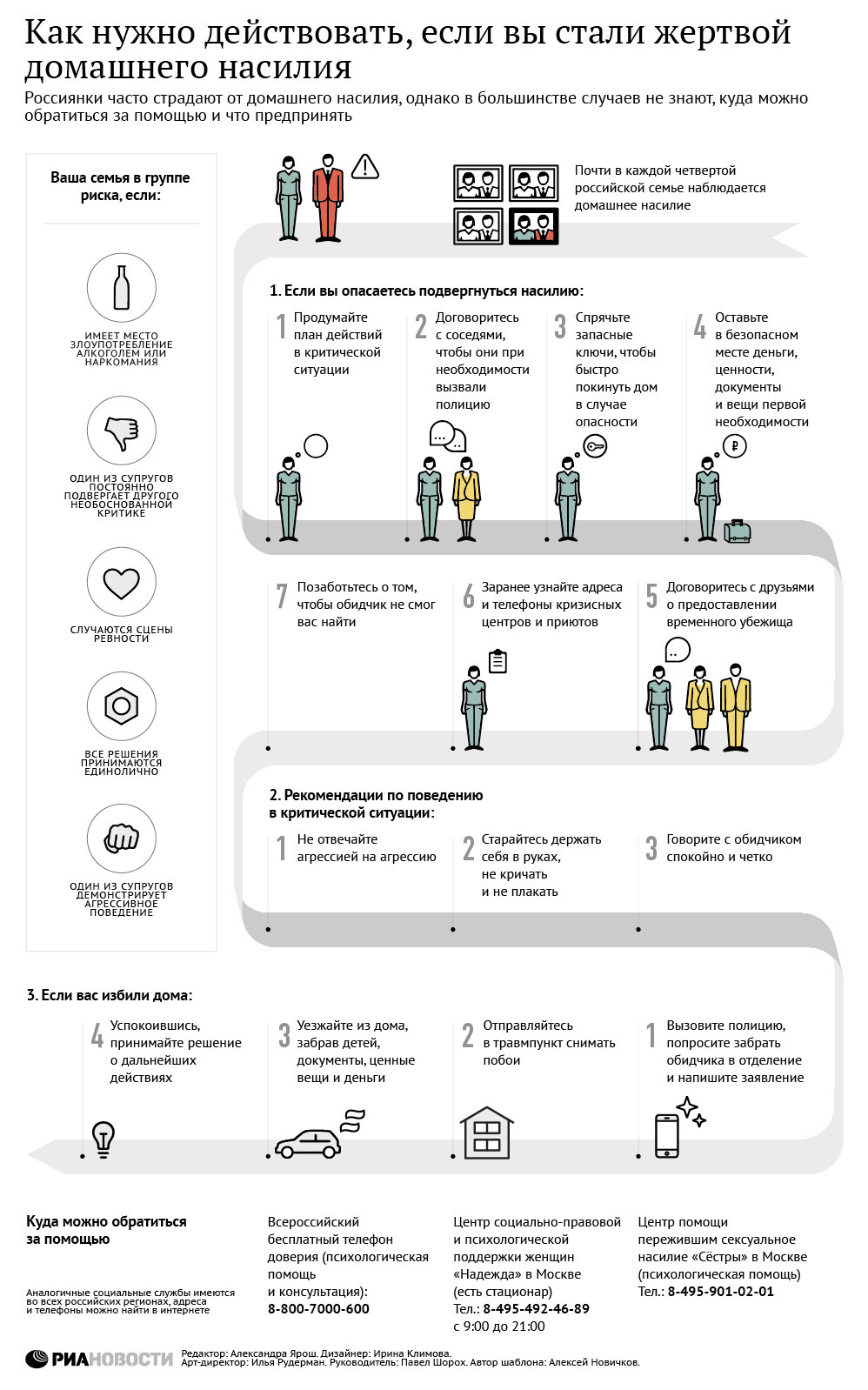 Как бороться с домашним насилием? Что делать, если бьет муж?
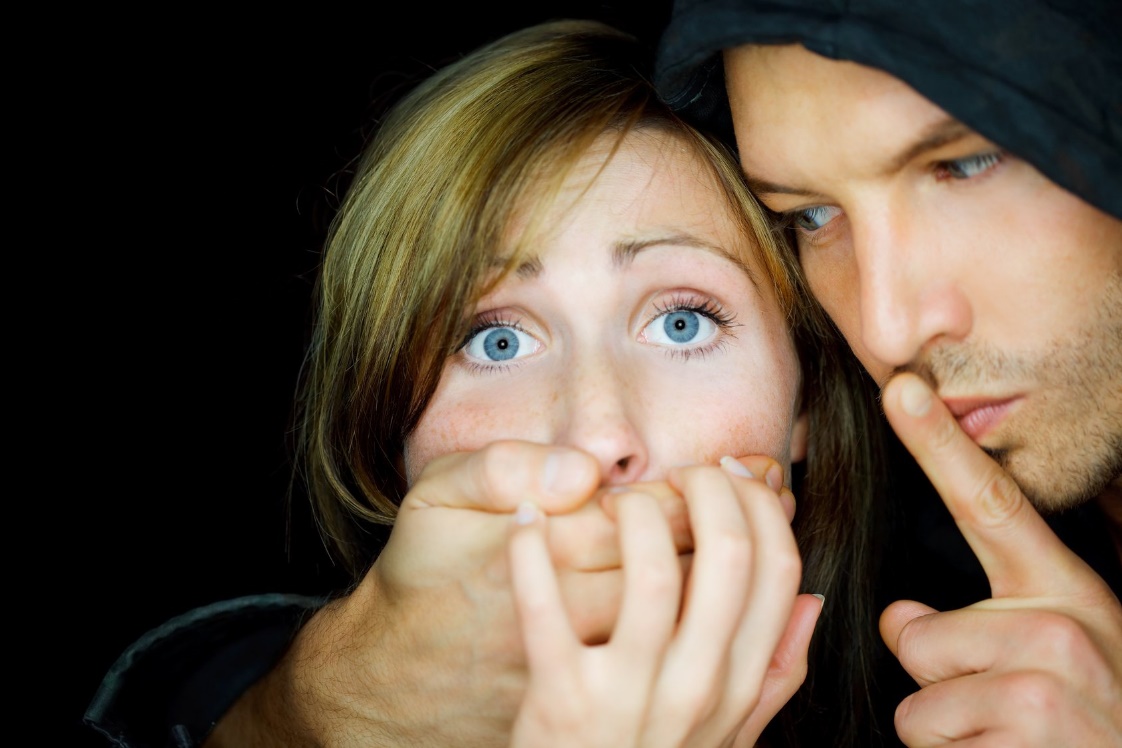 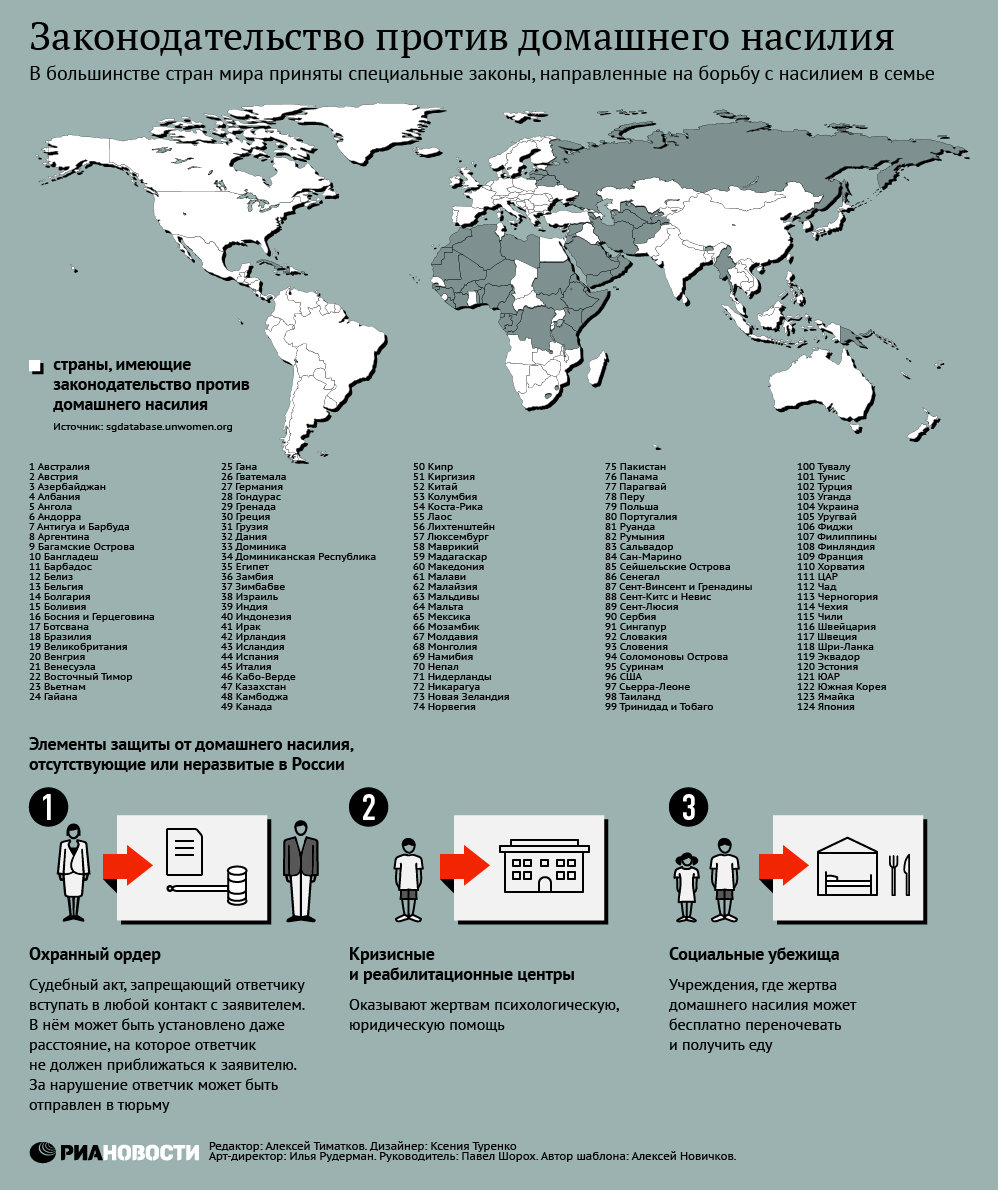 Что делать, если Вы подвергаетесь семейному насилию?
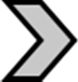 Правоохранительные органы
Территориальные центры социального обслуживания населения (ТЦСОН)
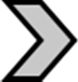 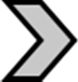 Медицинские учреждения
Общественные организации
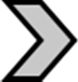 Законопроект
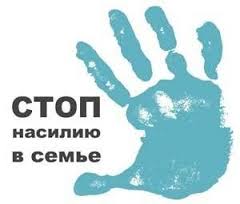 На сегодняшний день в Российской Федерации не принято ни одной государственной программы, которая могла бы помочь решить проблему борьбы с насилием в семье.
По существу, ни один политик способный привлечь внимание СМИ, ничего не говорит о насилии в семье.
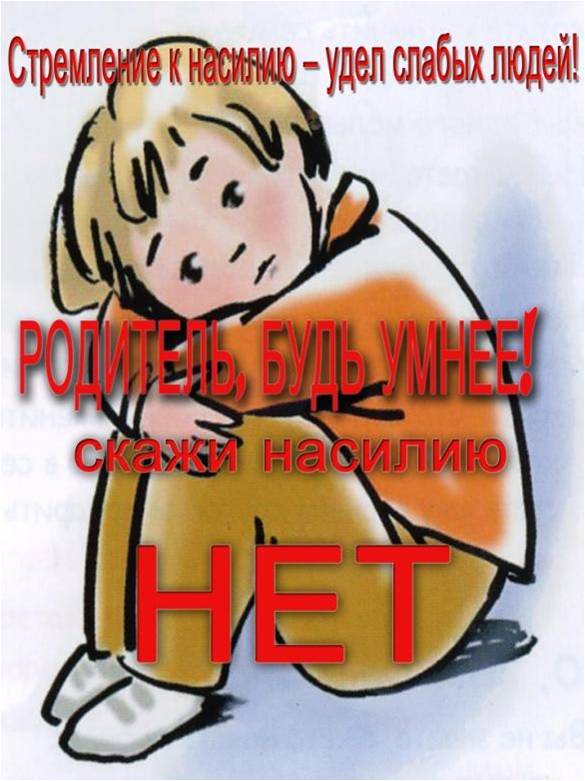 Неоправданно долго в Государственной думе находилсяв разработке законопроект «Об основах социально-правовой защиты от насилия в семье», в котором предполагается закрепить функции, права и обязанности правоохранительных органов и социальных служб по сохранению и восстановлению прав членов семьи, подвергшимся насилию. Он так и не был принят
Закон о шлепках и подзатыльниках и его преображение
Реально - это «брак» при принятии законопроекта. Мы исходим из того, что вообще нужно исключать семейное насилие, нужно делать все для того, чтобы семьи были крепкими, чтобы не было конфликтов, но когда есть ошибка, ее нужно исправлять
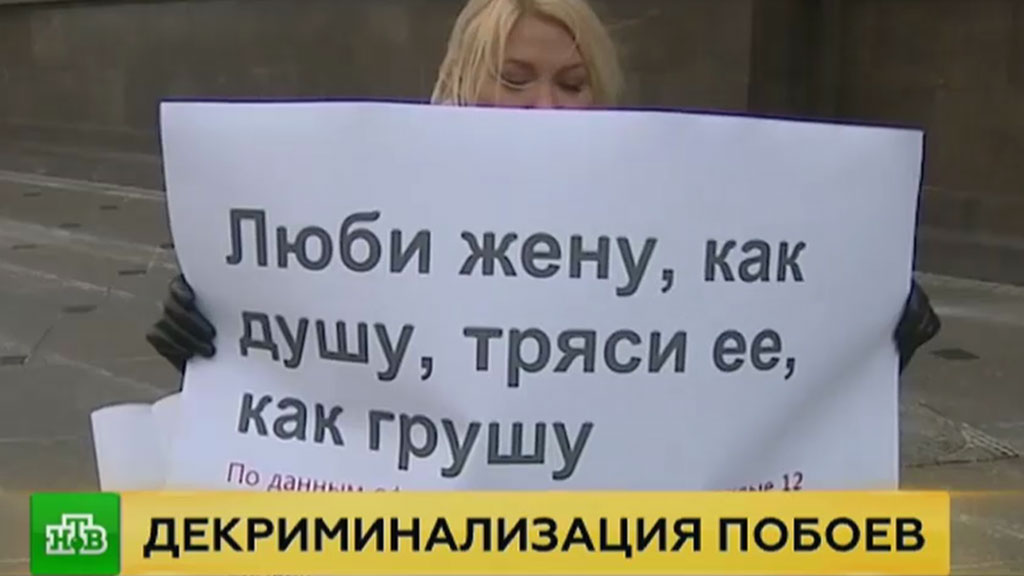 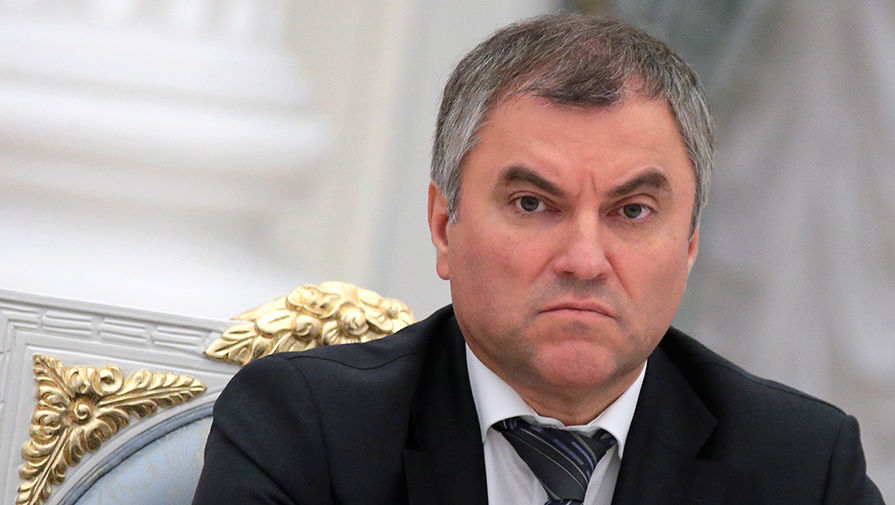 Декриминализация побоев в семье и отнесение их в разряд административных правонарушений  может повлечь за собой всплеск домашнего насилия, так как не будет должной санкции в УК РФ
Спасибо за внимание!